Universidade Federal de Pelotas Faculdade de Medicina Departamento de Medicina SocialEspecialização em Saúde da Família
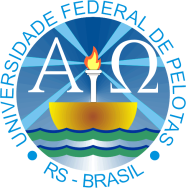 Qualificação da atenção à saúde da mulher na UBSFL 30, Manaus/AM


Naiana Pereira Queiroz
Orientador: Thiago Santos de Souza
Co-orientador: Claudio de O. Souto



Pelotas, 2015
Introdução
Importância da ação programática

No Brasil, para o ano de 2012, são estimados 52.680 casos novos de câncer de mama feminino e 17.540 casos novos de câncer do colo do útero; 
                       (INCA, 2012) 
Os elevados índices de incidência e mortalidade por CA de colo do útero e da mama no Brasil justificam a implantação de estratégias efetivas de controle dessas;		 
(MINISTÉRIO DA SAÚDE, 2013)

O rastreio para câncer de colo de útero e de mama diminui a morbimortalidade.
Introdução
Caracterização do município

Município de Manaus 1.793 milhões de habitantes
Manaus: aproximadamente 200 UBSF
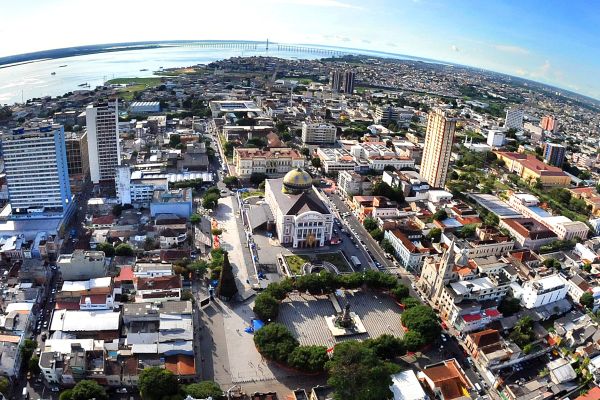 Introdução
Caracterização da UBSFL30

Constituição da equipe
Estrutura física- 37cm²( 2 cômodos, 1 corredor e 1 banheiro)
Falta de estrutura física e de materiais
865 famílias (3198 usuários, 1726 do sexo feminino)
Pré-natal, puericultura, idosos, Hiperdia, saúde mental, do homem e da mulher.
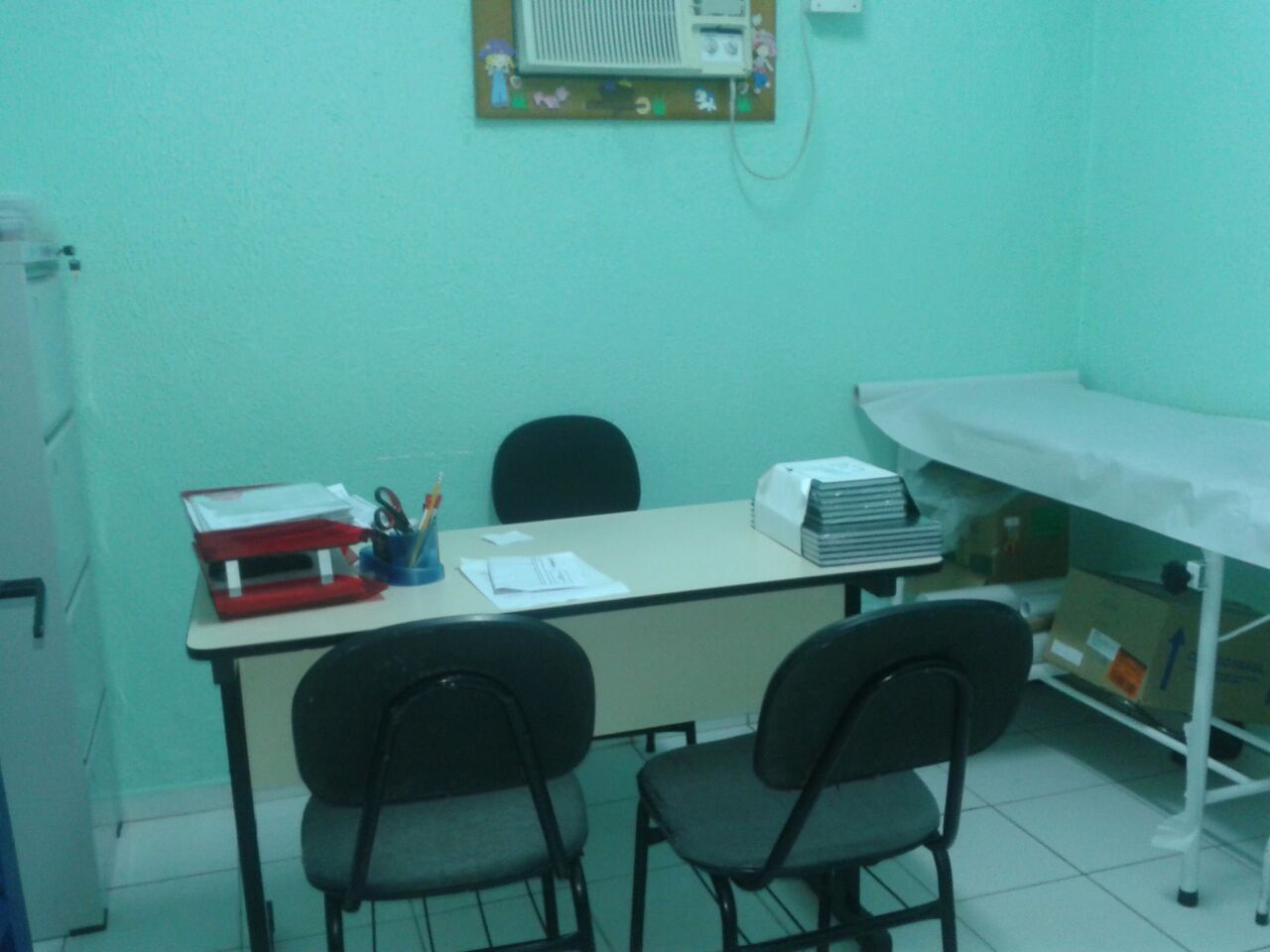 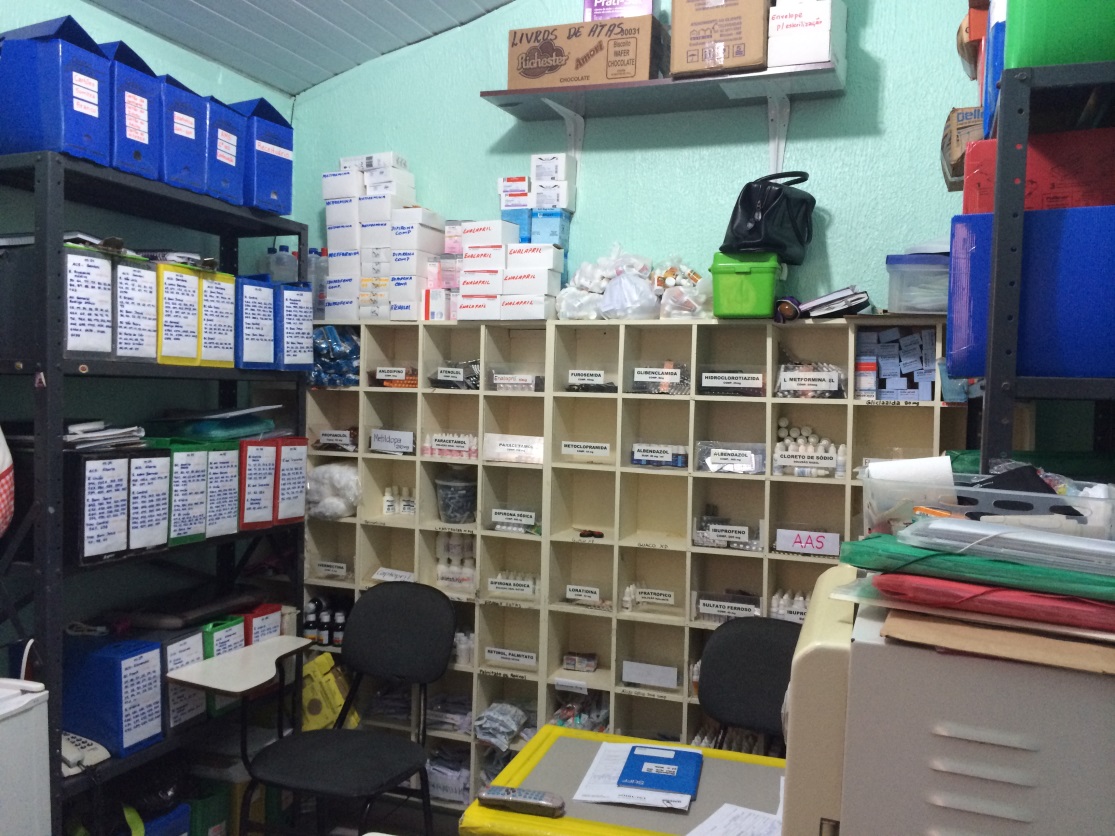 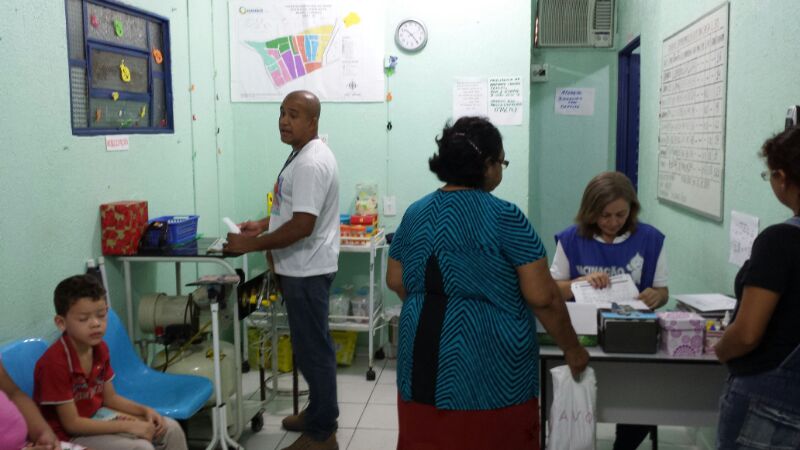 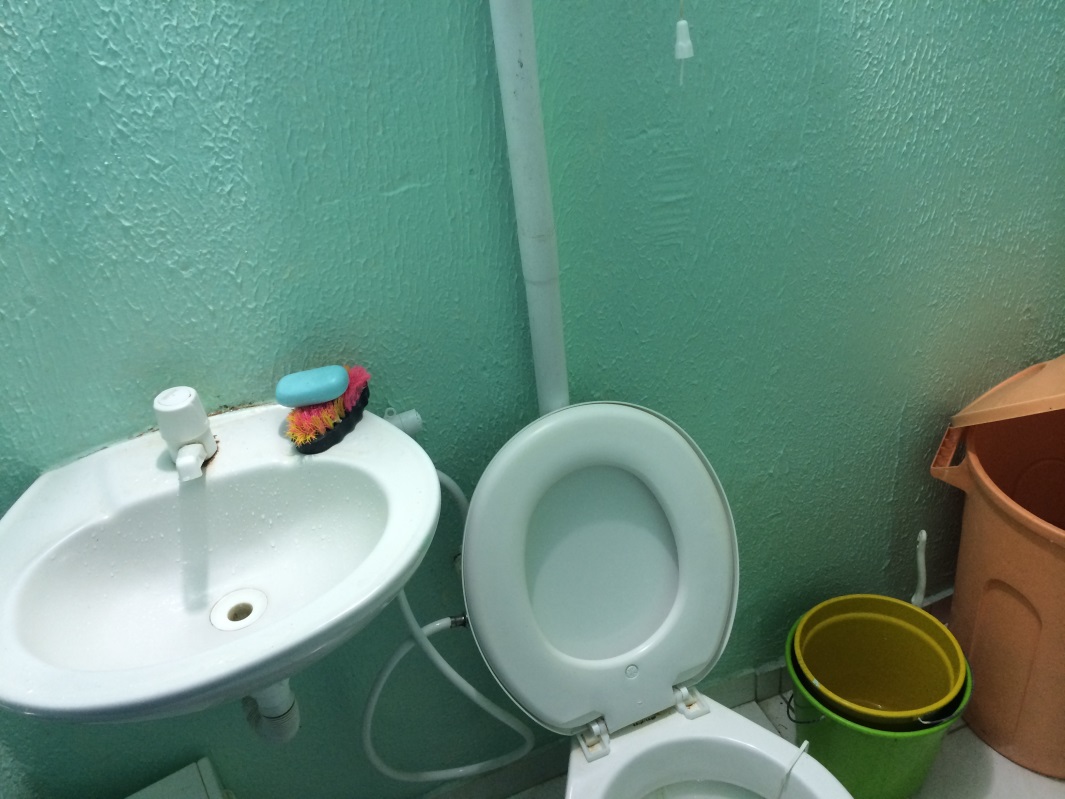 Introdução
Situação da ação programática antes da intervenção

949 mulheres entre 25-64 anos
200 mulheres entre 50-69 anos
Colpocitológico não era realizado
Mulheres encaminhadas para realizar colpocitológico em outras unidades
Dificuldade de realizar colpocitológico
Demora de resultados dos exames realizados
Introdução
Situação da ação programática antes da intervenção

Mamografia realizada sem muitas dificuldades
Falta de acompanhamento do rastreio de câncer de colo de útero e de mama
Vacinação do HPV nos colégios
Objetivo geral
Qualificar a Atenção do Programa de Prevenção do Câncer de Colo de Útero e de Mama na UBSFL 30, Manaus/AM.
Metodologia
Ações realizadas

Organização e gestão (análise situacional, definição do foco da ação, cronograma)
Qualificação da prática clínica (capacitação da equipe, questionário criado pela equipe, atualização dos dados)
Engajamento (panfletos informativos, sala de espera)
Monitoramento e avaliação ( monitoramento e análise dos dados)
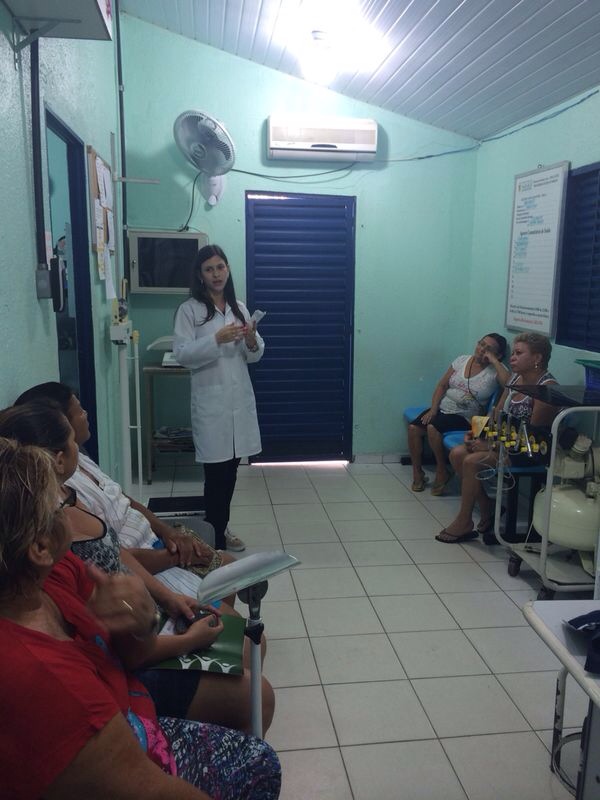 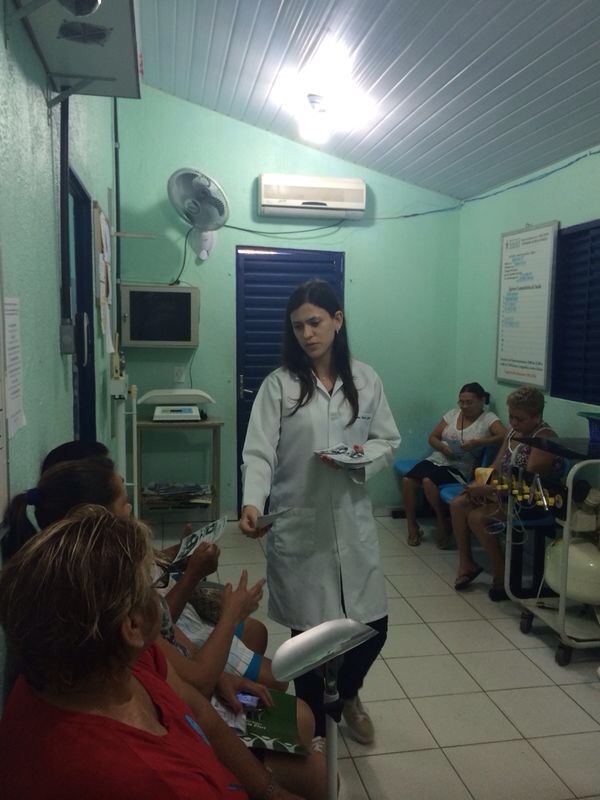 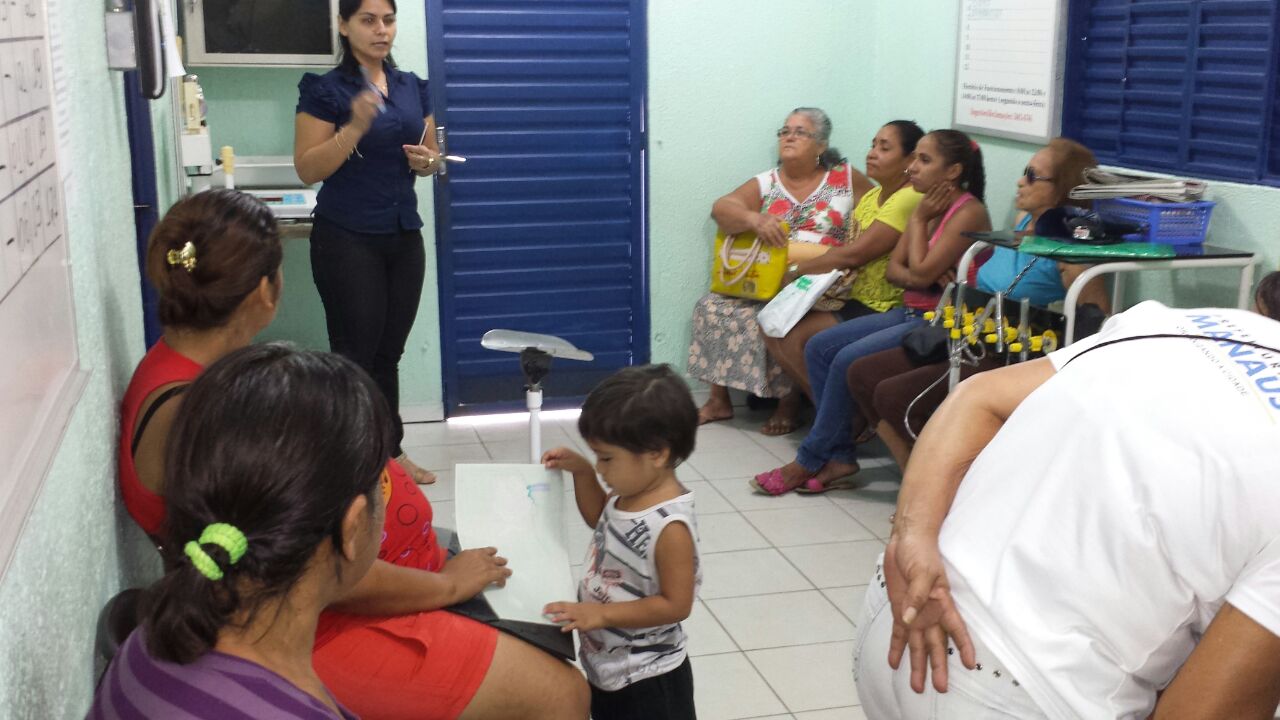 Metodologia
Logística

Cadastramento das mulheres
Solicitação de exames de rastreio
Consultas médicas e de enfermagem
Agendamento dos exames de rastreio
Coleta de colpocitológico na unidade
Monitoramento da intervenção
Reuniões semanais
Objetivos, metas e resultados
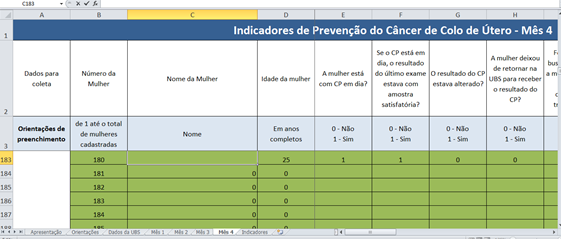 Ampliar a cobertura de detecção precoce do câncer de colo de útero das mulheres na faixa etária entre 25 e 64 anos de idade para 60%
33 mulheres (3,7%) no mês 1;
66 mulheres (7,3%) no mês 2;
89 mulheres (9,9%) no mês 3;
119 mulheres (13,2%) no mês 4.
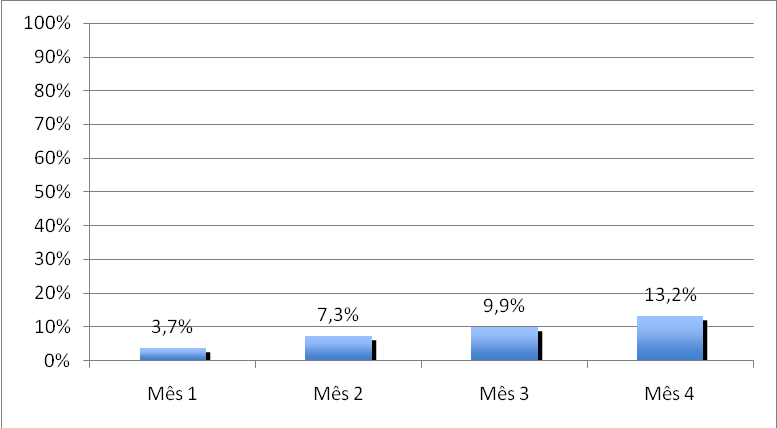 Ampliar a cobertura de detecção precoce do câncer de mama das mulheres na faixa etária entre 50 e 69 anos de idade para 60%.
17 mulheres (6,2%) no mês 1;
24 mulheres (8,7%) no mês 2;
28 mulheres (10,1%) no mês 3;
40 mulheres (14,5%) no mês 4.
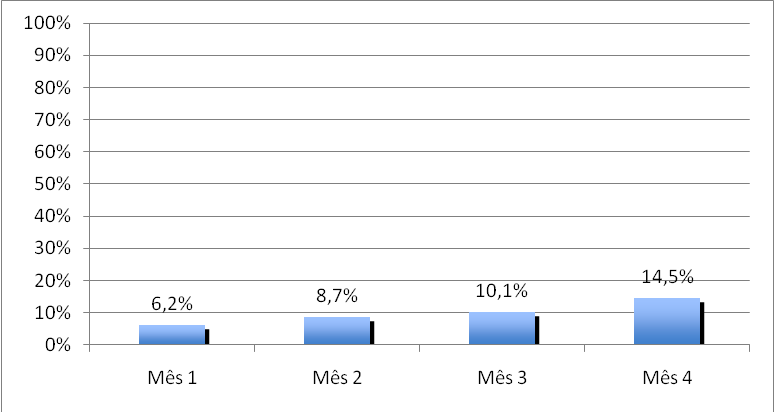 Obter 100% de coleta de amostras satisfatórias do exame citopatológico de colo de útero.
Apenas 1 exame com amostra insatisfatória
Identificar 100% das mulheres com exame citopatológico alterado sem acompanhamento pela unidade de saúde.
2 exames de colpocitológico alterado
Identificar 100% das mulheres com mamografia alterada sem acompanhamento pela unidade de saúde.
1 exame de mamografia alterado
Realizar busca ativa em 100% de mulheres com exame citopatológico alterado sem acompanhamento pela unidade de saúde.
Todas receberam os resultados do colpocitológico
Realizar busca ativa em 100% de mulheres com mamografia alterada sem acompanhamento pela unidade de saúde.
Não temos como saber se buscaram
Manter registro da coleta de exame citopatológico de colo de útero em registro específico em 100% das mulheres cadastradas
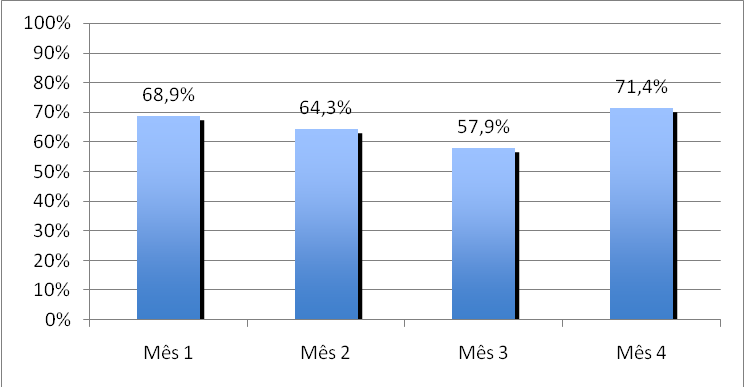 42 mulheres (68,9%) no mês 1;
54 mulheres (64,3%) no mês 2;
73 mulheres (57,9%) no mês 3;
110 mulheres (71,4%) no mês 4.
Manter registro da realização da mamografia em registro específico em 100% das mulheres cadastradas.
18 mulheres (81,8%) no mês1
 23 mulheres (88,5%) no mês 2
 32 mulheres (76,2%) no mês 3
 47 mulheres (82,5%) no mês 4.
Pesquisar sinais de alerta para câncer de colo de útero em 100% das mulheres entre 25 e 64 anos (Dor e sangramento após relação sexual e/ou corrimento vaginal excessivo).
Todas a mulheres foram interrogadas sobre sinais de alerta e sobre fatores de risco para câncer de colo de útero
Realizar avaliação de risco para câncer de mama em 100% das mulheres entre 50 e 69 anos.
Todas as mulheres foram interrogadas sobre fatores de risco para câncer de mama
Orientar 100% das mulheres cadastradas sobre doenças sexualmente transmissíveis (DST) e fatores de risco para câncer de colo de útero
61 mulheres (100%) no mês1
 84 mulheres (100%) no mês 2
 126 mulheres (97,6%) no mês 3
 154 mulheres (96,5%) no mês 4
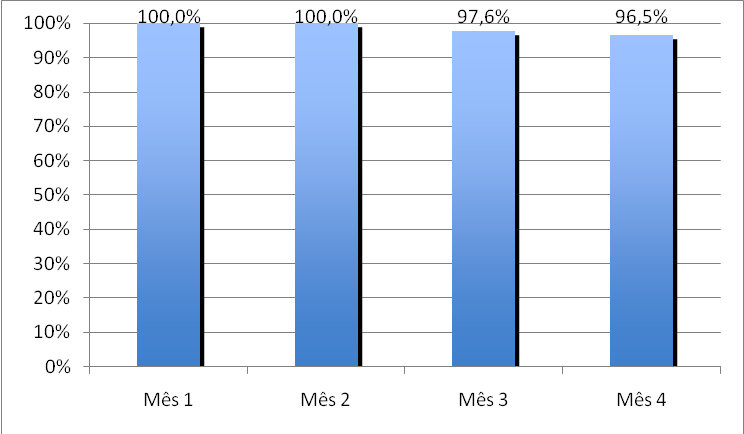 Orientar 100% das mulheres cadastradas sobre doenças sexualmente transmissíveis (DST) e fatores de risco para câncer de mama
21 mulheres (95,5%) no mês1
 26 mulheres (100%) no mês 2
 41 mulheres (97,6%) no mês 3
 55 mulheres (96,5%) no mês 4
Discussão
Importância da intervenção

Aprendizagem da equipe
Maior interação entre os profissionais de saúde
Melhora do cuidado as mulheres
Melhorias na unidade de saúde estruturais e na gestão
Maior interação equipe e usuárias
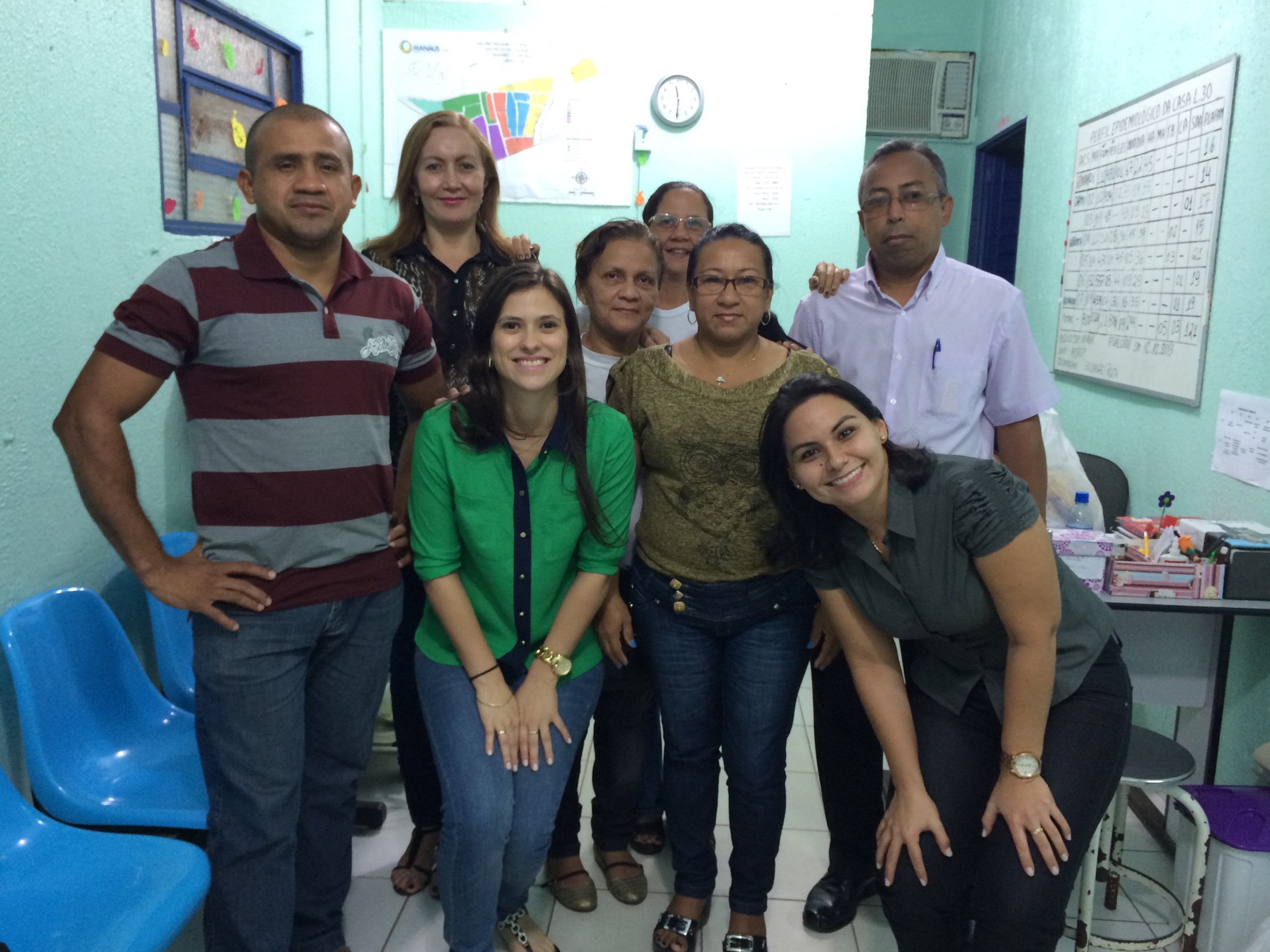 Discussão
Viabilidade de incorporação e melhorias a serem feitas

Participação da mulheres
Introdução das ações na rotina da unidade
Estímulo da equipe após resultados alcançados
Reflexão sobre a aprendizagem
O curso superou minhas expectativas
Grande aprendizagem tanto na teoria como na prática profissional
Aprendizagem compartilhada
Motivação como ferramenta fundamental
Aproximar a equipe dos gestores e da comunidade
Referências
BRASIL. Ministério da Saúde. Secretaria de Atenção à Saúde. Departamento de Atenção Básica: Controle dos cânceres do colo do útero e da mama. Brasília: EDITORA DO MINISTÉRIO DA SAÚDE, 2013. 124p
INCA - Instituto Nacional de Câncer. Síntese de Resultados e Comentários-Estimativa 2014: Incidência de Câncer no Brasil. Disponível em < www.inca.gov.br >, acesso em 5 de maio de 2014.
BRASIL. Ministério da Saúde. Sistema de Informações da Atenção Básica (SIAB). Disponível em < www.siab.datasus.gov.br >, acesso em 20 de abril de 2014.
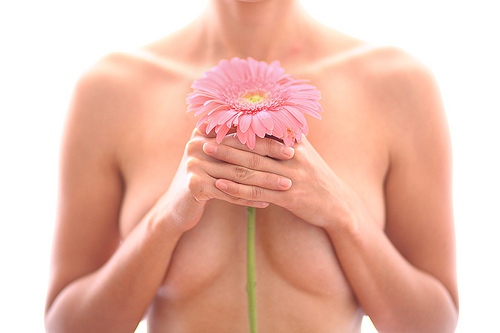